শ্বাগতম
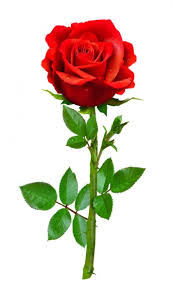 শিক্ষক পরিচিটি
মহি উদ্দিন
প্রভাষক,আরবি
মহিষখালা আলিম মাদরাসা হরিনাথপুর হিজলা বারিসাল
পাঠ পরিচিতি
বিষয়ঃ হাদিশ
শ্রেনীঃ ৯বম - ১০ম
অধ্যয়ঃ ১
উপস্থিতঃ ৪২ জন
সময়ঃ ৪৫ মিনিট
তারিখঃ ১৮/০৬/২০২১
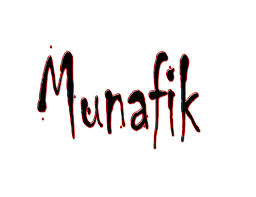 আমরা চিত্র গুলো লক্ষকরি
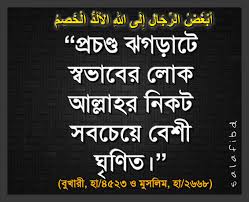 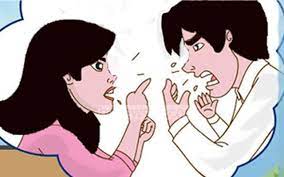 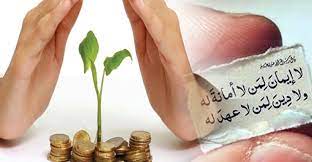 শিখনফল
এই পাঠ শেষ শিক্ষার্থীরা যা বলতে পারবে
মুমিনের গুনাবলি বলতেতে পারবে
মুনাফিকের গুনাবলি বলতে পারবে
আমাদের আজকের পাঠ
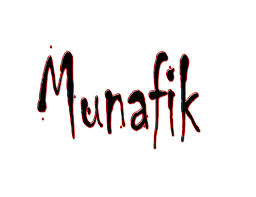 এব আলামত এবং বৈশিষ্ট্য
মুনাফিকের আলামত, আমানত রাখলে খেয়ানত করবেন
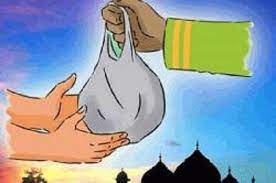 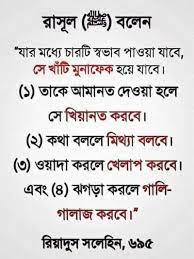 অশ্লিল কথা বলা
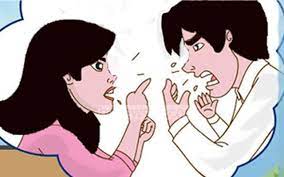 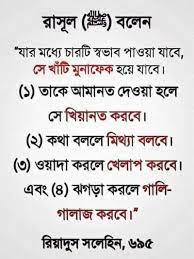 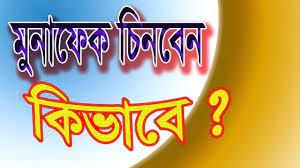 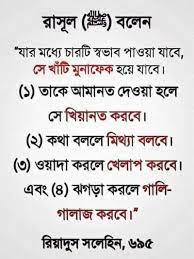 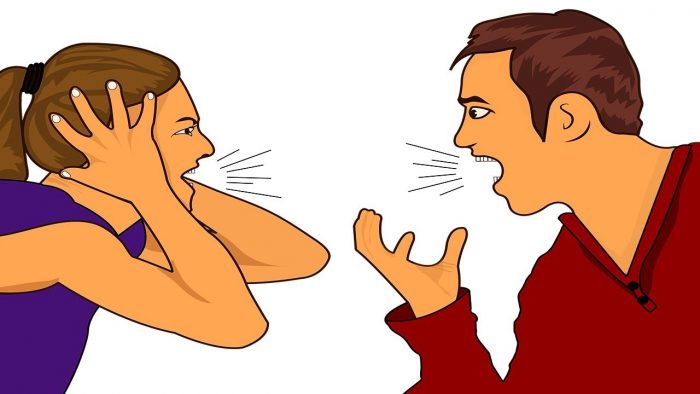 সমাজে সকল ধরোনের খারাফিয়াতের
মূল উৎস মুনাফিকের আলামত
ফেনার অপর নাম
একক কাজ
ছবি দেখে আমরা কি? বুজি
জোরায় কাজ
ছবির মানে ক?
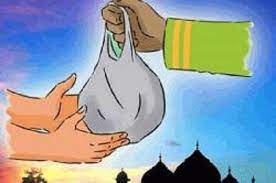 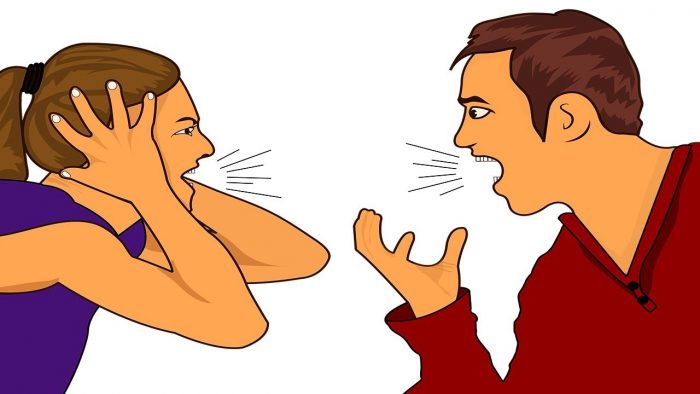 ছবির মানে লিখো
দলিয় কাজ
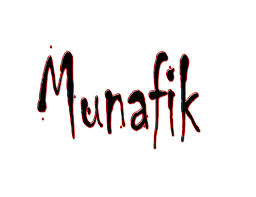 এর আলামত গুলো বিস্তারিরো লিখো
বাড়ীর কাজ
আজকের হাদিসের আলোকে তোমার ভাষায় বিস্তারিত লিখ
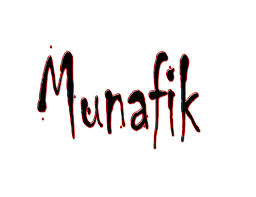 ধন্যবাদ
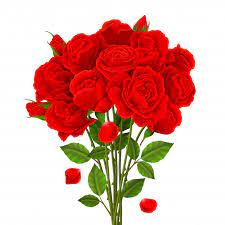